Agenda 1/23/12
1. Review Answers in Benchmark Review Packet (10 minutes)
2. Stations Practice (37 minutes)

Do Now:
Look over your review packet from last week. Which topics would you like me to review the most? I will come around and check to see that you’ve attempted to complete the packet.
Benchmark #2 Review Packet
The correct answer for each question or type of question will be displayed on the screen. If your answers do NOT match to what I have displayed, make the corrections on your packet. 

Now is the time to ask questions!
*Remember that tutoring is available during 7th period and after school! (except today because of half-day/teacher in-service)
Atomic Structure
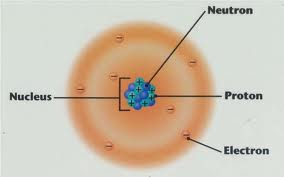 2. Define the following terms:
Electron – NEGATIVELY charged subatomic particles that are found outside the nucleus in orbitals
Neutron – electrically neutral (NO CHARGE) subatomic particles that are found inside the nucleus
Proton – POSITIVELY charged subatomic particles that are found inside the nucleus
Nucleus – positively charged subatomic structure found in the center region of the atom where protons and neutrons are found
3. According to Quantum Theory, electrons are found in
ORBITALS
4. If an electron jumps from a lower energy shell to a higher energy shell, is energy absorbed or released?
ABSORBED
5. If an electron jumps from a higher energy shell to a lower energy shell, is energy absorbed or released?
RELEASED
Electron Configuration
Electron Configuration
#1. Sodium (white board)
4. How many unpaired electrons does Carbon have?
2 unpaired electrons
5. How many unpaired electrons does Sodium have?
1 unpaired electron
6. Which of the elements below have a ground-state, neutral electron configuration of [Ar]4s23d104p1?
a. Gallium (Ga)
7. How many valence electrons does this element have: [Kr]5s24d10 have?
2 valence electrons
8. How many inner electrons does this element have: 1s22s22p6?
2 valence electrons
Chemical Bonding/Naming Compounds
1. Explain the difference between ionic and covalent compounds.
Ionic compounds come from the electrical attraction between cations and anions, which form after electrons are TRANSFERRED. Covalent compounds form when electrons are SHARED between two atoms.
2. True or false. When naming an ionic compound, you use prefixes. Explain your choice.
False. Prefixes are only used for covalent compounds (no metals are present in the compound.)
3. How can you tell if a given compound is ionic or covalent?
If the compound contains a metal (an element from the left side of the periodic table), it is ionic. If it doesn’t, it’s covalent.
4. Classify the following compounds as either ionic or covalent. Write how you know next to your classification:
CO - covalent (no metal)
FeO- ionic (has a metal; Fe)
As2O4 – covalent ( no metal)
Tetraphosphorus decoxide – covalent ( no metal)
CaO – ionic (has a metal; Ca)
5. What is the compound that forms when potassium and sulfur form a bond?
K+ S2- -> K2S
c. K2S
6. /7. What is the compound that forms when sodium and nitrogen ions combine?
Sodium nitride Na3N
8. What ions does Ca3(PO4)2 come from?
Ca2+ and PO43-
9. Why is the following compound incorrectly named: trimagnesium dinitride, Mg3N2?
b. Mg3N2 is an ionic compound and therefore does not need prefixes
10. Name the following compounds
BeCl2  Beryllium chloride

P4O10  tetraphosphorus decoxide

N2O5 dinitrogen pentaoxide

ZrS  zirconium sulfide

PdSO4 palladium sulfate
11. What is the chemical formula of chromium (III) sulfate?
d. Cr2(SO4)3
12. What is the name of V3(PO4)2?
Vanadium (II) phosphate
13. Which of the following compounds are incorrectly named?
b. K3N, dipotassium mononitride 

K3N is an ionic compound so when naming it, no prefixes are needed.
14. Write the chemical formula for the following compounds:
sodium bromide  NaBr
calcium phosphide  Ca3P2
calcium phosphate  Ca3(PO4)2
vanadium (III) sulfate  V2(SO4)3
vanadium (III) sulfide  V2S3
15. Write the chemical formula for the following compounds:
a. dicarbon trioxide  C2O3
 
b. disilicon tetraphosphide  Si2P4
 
c. oxygen difluoride  OF2
 
d. sulfur dioxide  SO2
Stations Practice. Do these as quickly and as accurately as you can. I am collecting this at the end of class.
Oxidation Numbers Practice
Write the oxidation number for each atom in the following compounds:

NaCr2O7
Potassium Bicarbonate
NO3-
PO43-